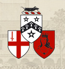 Artificial Intelligence
Martyn Thomas CBE FREng
Livery Company Professor of Information Technology

Twitter: @greshamcollege #greshamAI
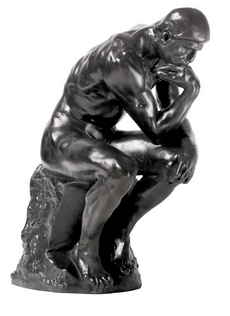 Can Computers Think?
If they can, how would we tell for certain?	
This is an open (and possibly circular) philosophical question: solipsism
Alan Turing decided it was better to ask can we tell from a conversation whether we are talking to a computer or to a person?	
The Imitation Game that became the Turing Test
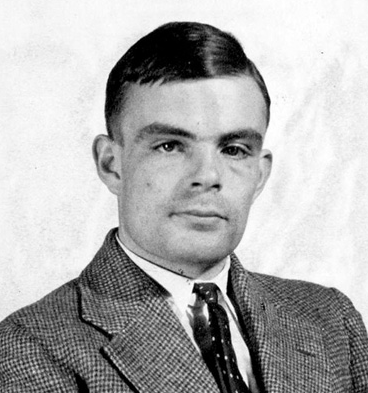 Frequently Raised Objections
The Theological Objection
The Heads in the Sand Objection
The Mathematical Objection
The Argument from Consciousness
Arguments from Various Disabilities
Lady Lovelace’s Objection
The Argument from Continuity in the Nervous System
The Argument from Informality of Behaviour
Turing’s Conclusion (Mind, 1950)
We may hope that machines will eventually compete with men in all purely intellectual fields. But which are the best ones to start with? Even this is a difficult decision. Many people think that a very abstract activity, like the playing of chess, would be best. It can also be maintained that it is best to provide the machine with the best sense organs that money can buy, and then teach it to understand and speak English. This process could follow the normal teaching of a child. Things would be pointed out and named, etc. Again I do not know what the right answer is, but I think both approaches should be tried.
We can only see a short distance ahead, but we can see plenty there that needs to be done
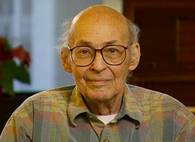 Ten years later … Marvin Minsky (MIT)
Survey of Artificial Intelligence in 1960: most of our current AI methods were already in use by 1960
Minsky: To me "intelligence" seems to denote little more than the complex of performances which we happen to respect, but do not understand. 
Turing: … one might be tempted to define thinking as consisting of “those mental processes that we don’t understand”. If this is right then to make a thinking machine is to make one that does interesting things without our really understanding quite how it is done.
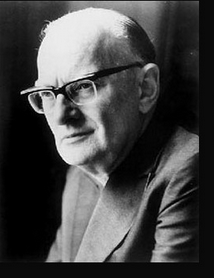 Arthur C Clarke’s Laws of Prediction
When a distinguished but elderly scientist states that something is possible, he is almost certainly right. When he states that something is impossible, he is very probably wrong.
The only way of discovering the limits of the possible is to venture a little way past them into the impossible.
Any sufficiently advanced technology is indistinguishable from magic.
Achievements by 2017
1997: IBM’s Deep Blue beats the World Chess Champion Garry Kasparov in a series of 6 matches
2011 IBM’s Watson beat champions Ken Jennings and Brad Rutter in a three game Jeopardy tournament
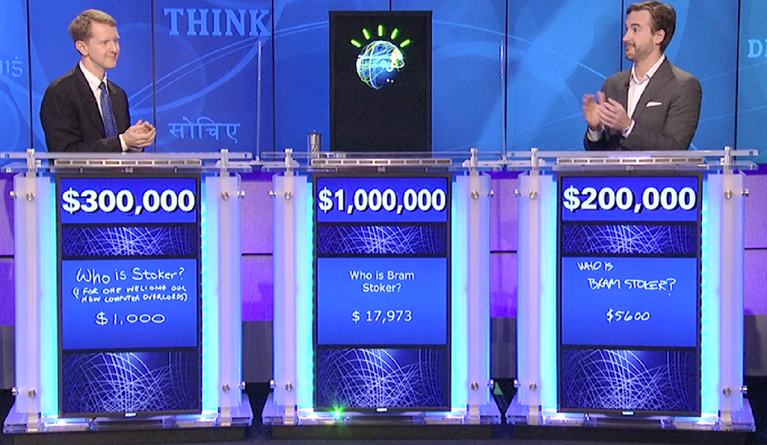 Achievements by 20172016: AlphaGo beat top Go professional Lee Sedol 4-12017: AlphaGo beat the world #1 Go champion
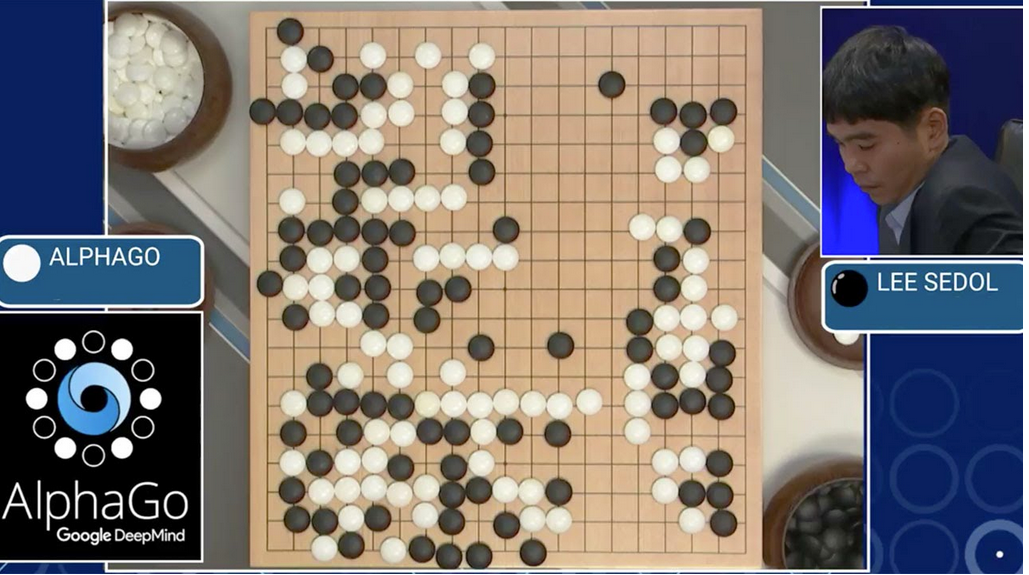 Passing the Turing Test?How close have we come to human-level understanding?
Jeopardy example questions: 
 a porch adjoining a building, like where Mummy often served tea [Terrace]
This number, one of the first twenty, uses only one vowel (4 times!). [Seventeen]
Weschler Preschool and Primary IQ Test examples:
What is a house?
You can see through it. It is square and can be opened. What is it? 
ConceptNet (MIT) scored as an average 4-y-o child
Machine Learning (ML)the most widely used subset of AI
Learning from data: the Neural Net
A computer version of a simple model of the way the brain works
“neurons” are connected and pass data with differing “weights”
The weights are calculated by analysing lots of data and adjusting the weights to get the best result. Training can largely be automated
Sophisticated pattern matching – used in (e.g.) computer vision and speech recognition
Simple Neural Networksee open source computer vision library http://opencv.org
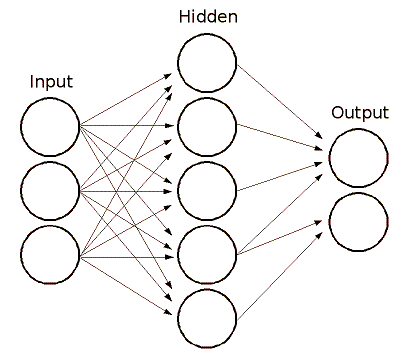 Simple Neural Networksee open source computer vision library http://opencv.org
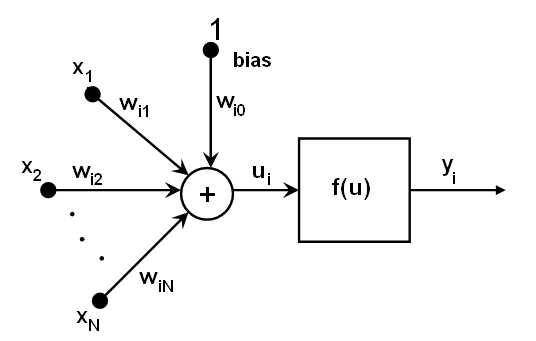 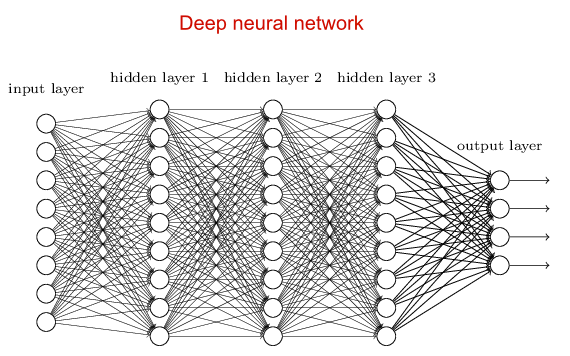 Example uses of Machine Learning
Recommenders on Amazon, Netflix and many other eCommerce sites “you may also like …”
Voice recognition in Siri, Alexa, Cortana etc
Image recognition / tagging on social media
On-line card fraud / money laundering detection
Design of new drugs
Searching for new planets / subatomic particles
Medical diagnosis
“predictive policing” 
Many (soon to be most) routine back-office tasks
Limitations of Machine Learning
The recent Royal Society Report on ML listed some research challenges:
creating systems that discover cause and effect and not just correlations
creating systems whose workings can be understood
verifying ML systems so they can be trusted
preserving privacy, whilst sharing datasets
eliminating systemic or social bias from ML systems
ensuring that ML systems are secure from cyberattack
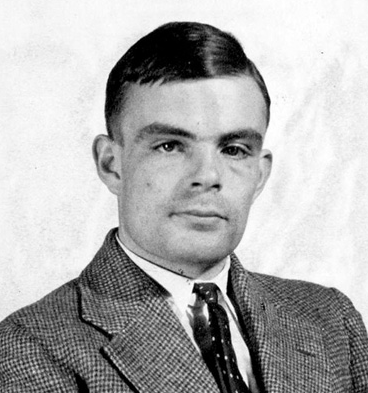 “An important feature of a learning machine is that its teacher will often be very largely ignorant of quite what is going on inside, although he may still be able to some extent to predict his pupil's behaviour”.
The Future Impact of AI
Marvin Minsky: IBM’s Watson may turn out to be a major advance … combines major [AI] methods
Richard and Daniel Susskind: Within decades the traditional professions will be dismantled … replaced …  
Lawyers, doctors, accountants, estate agents, bankers, priests …
Drivers and couriers … 3.5 million truck drivers in the USA.
Half of all jobs are at high risk
Public Understanding is Low
The Royal Society Machine Learning Report said that less than 10% of people had heard the term “machine learning” and that less than 3% felt they knew “a fair amount” about it.
More jobs will be destroyed than created and new jobs will need new skills.
The widespread adoption of AI should be delayed by the unsolved research problems, but will businesses and politicians allow this to happen in a competitive world?
Ethical Issues
How can society maximise and share the benefits whilst minimising (and sharing!) the risks? Who decides?
Should important decisions be taken by AI systems if no-one can understand or explain the detailed reasoning that led to the decision?
How will we enforce the laws against systemic bias (gender, race, ethnicity, disability …) ?
Could Machines become more Intelligent and more Capable than Humans?
Alan Turing’s answer was “Yes” but  he added “ … if a machine is expected to be infallible it cannot also be intelligent – there are several mathematical theorems that  say almost exactly that”.
Consciousness remains the Hard Problem. (But how could we tell?)
No-one has yet come up with a convincing argument for “No”

If machines become more capable that people, there could be a Singularity as machines may rapidly create ever more capable machines … …
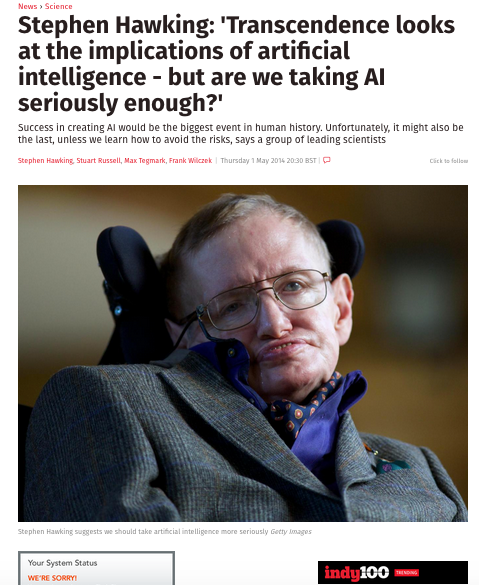 Hawking’s article in the Independent
Looking further ahead, there are no fundamental limits to what can be achieved: there is no physical law precluding particles from being organised in ways that perform even more advanced computations than the arrangements of particles in human brains. An explosive transition is possible … One can imagine such technology outsmarting financial markets, out-inventing human researchers, out-manipulating human leaders, and developing weapons we cannot even understand. Whereas the short-term impact of AI depends on who controls it, the long-term impact depends on whether it can be controlled at all.
“If a superior alien civilisation sent us a message saying, "We'll arrive in a few decades," would we just reply, "OK, call us when you get here – we'll leave the lights on"? Probably not – but this is more or less what is happening with AI.”

Other experts believe that sentient AI may be too far in the future to worry about.
Conclusions
AI is already disruptive. 
There will be great winners and great losers
All of us will be affected in many ways
A completely free market is unlikely to maximise social benefits and quality of life.
Politicians are conflicted – and may not understand the extent and speed of the changes that AI will bring.
Come to my lecture on Driverless Cars: 24 October